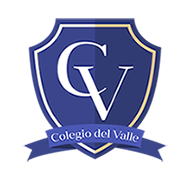 Clase 6
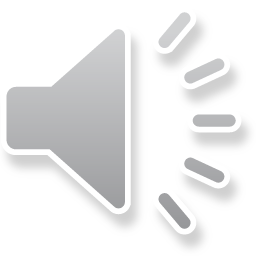 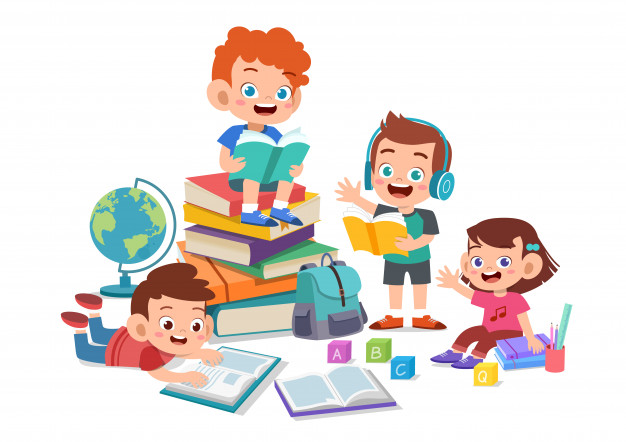 Prof. Carolina Farías
Evaluación unidad 1Nombre: __________________________________________Fecha: ____________